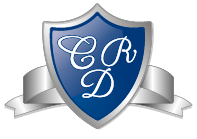 Unidad 2 – Clase 22
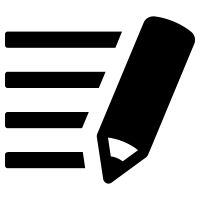 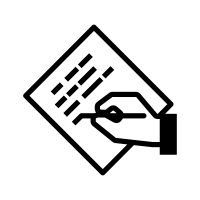 OBJETIVO DE LA CLASE:
OA 6

Identifican la unidad y la decena
Lenguaje • 1ro Básico
Profesora Carolina Díaz 
Miércoles 9 de Junio del 2021
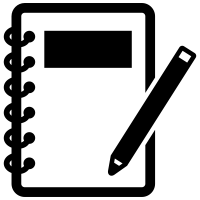 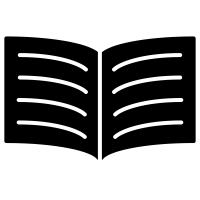 Normas de grupo
EXPECTATIVAS DE NUESTRA CLASE
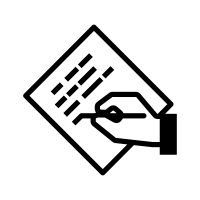 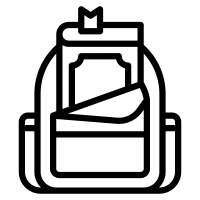 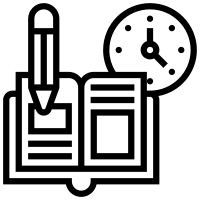 Trae tus materiales
Toma apuntes
Resuelve las tareas a tiempo
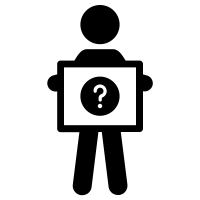 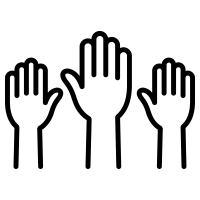 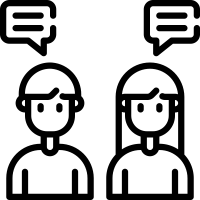 Plantea tus dudas
Comparte lo aprendido
¡Participa!
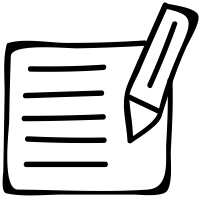 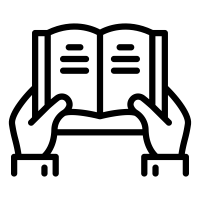 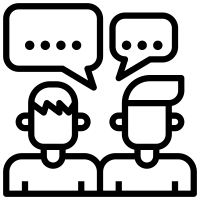 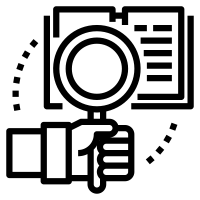 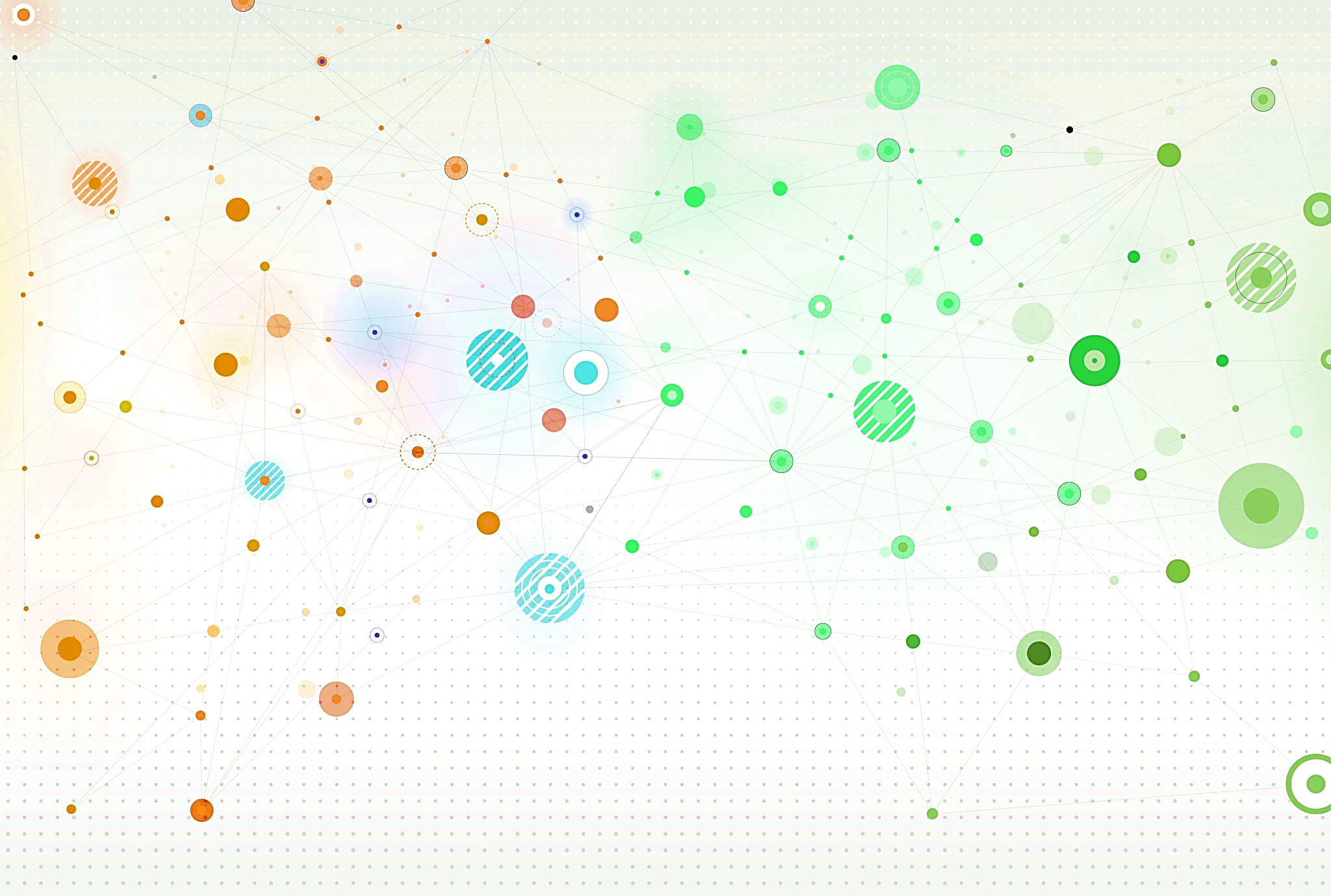 Conocimiento nuevo
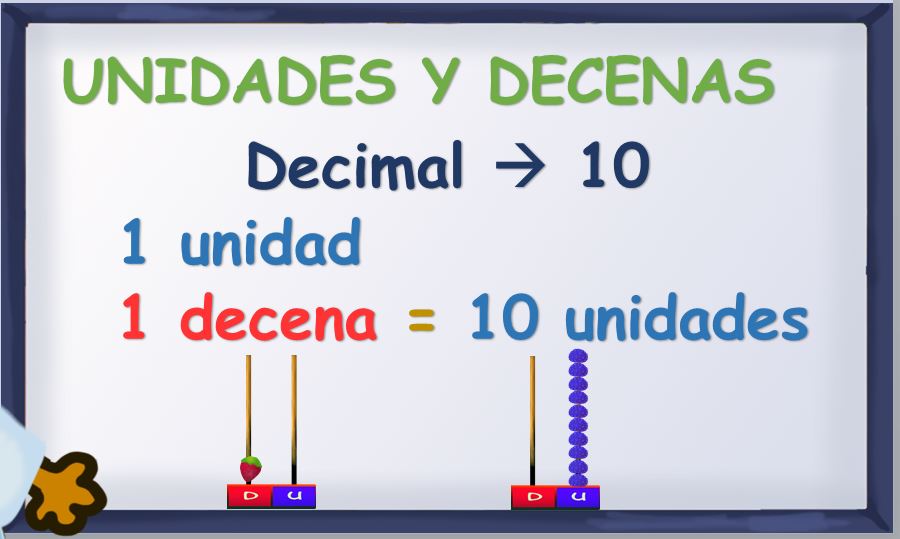 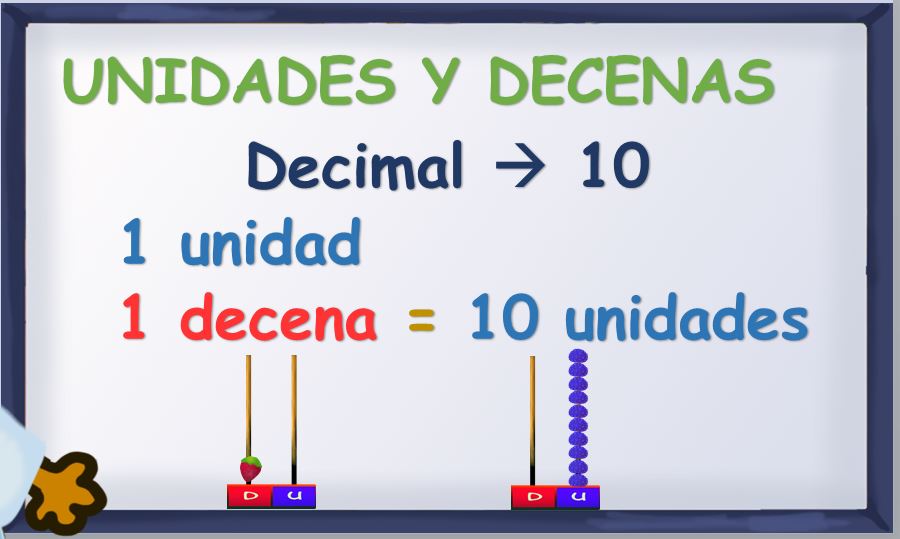 Conocimiento  nuevo
10 minutos
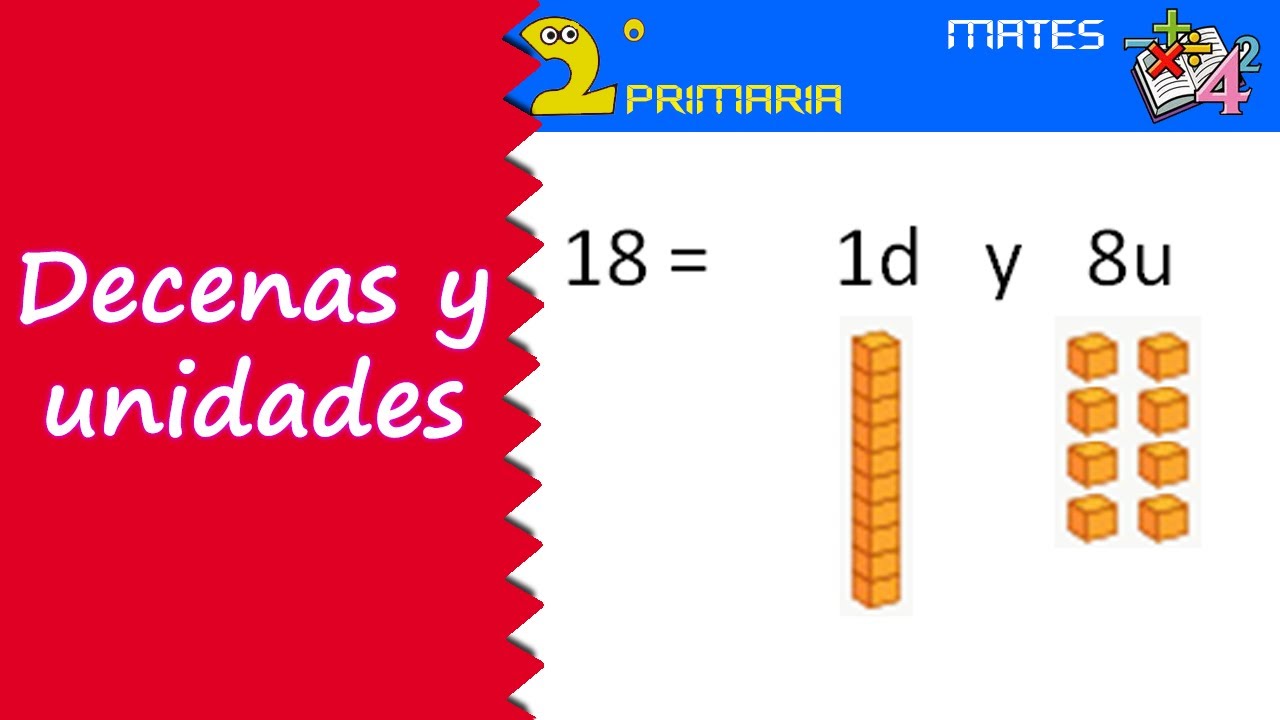 Actividad 
7 minutos
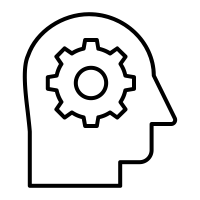 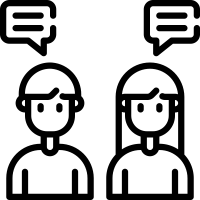 Comparte tu conocimiento
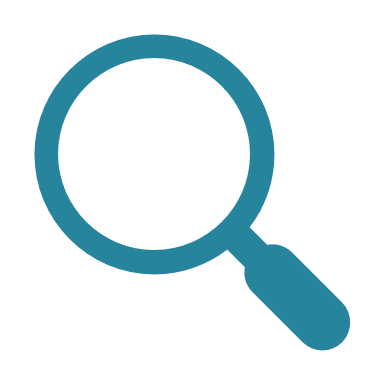 Dibuja y completa en tu cuaderno lo siguiente
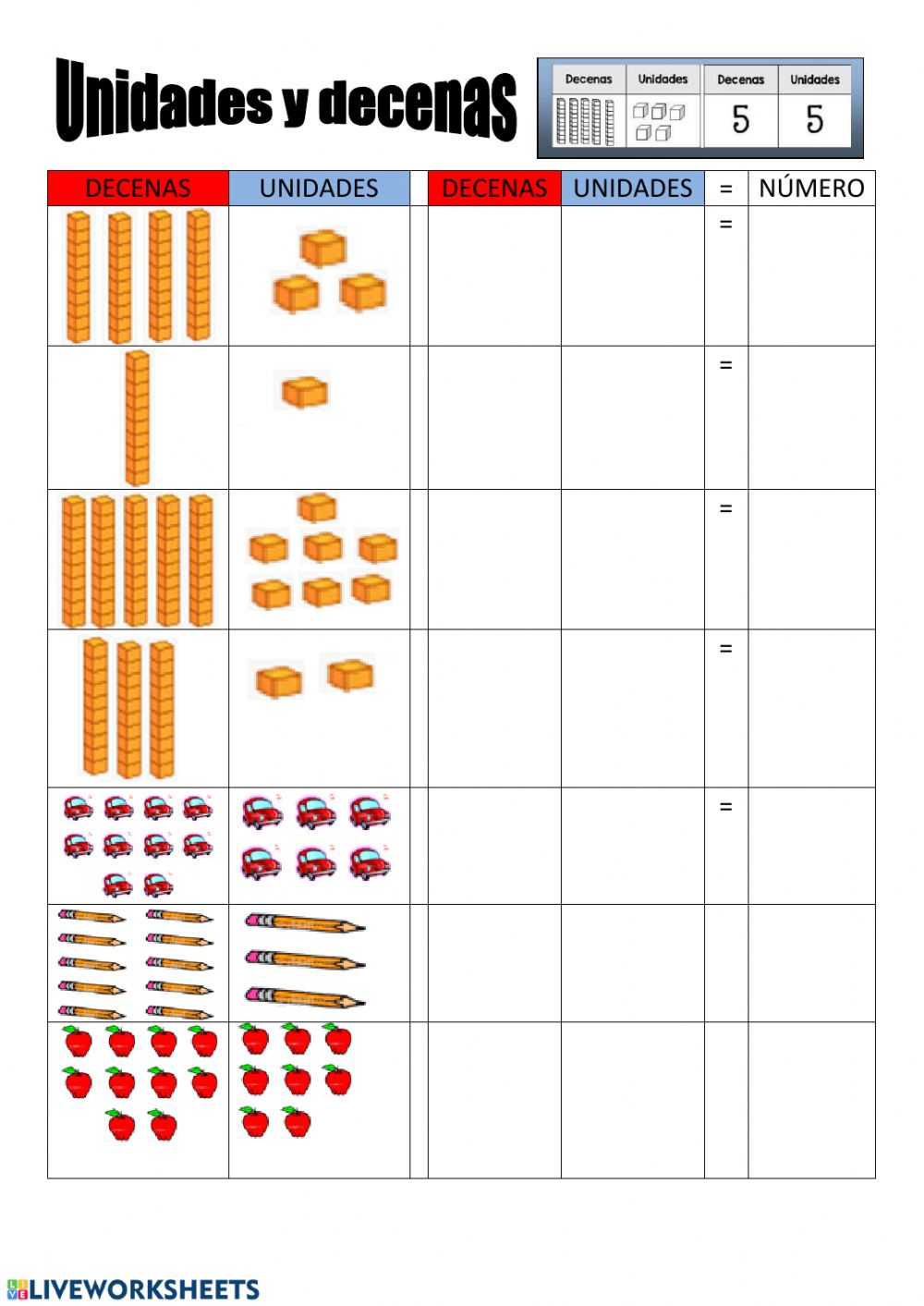 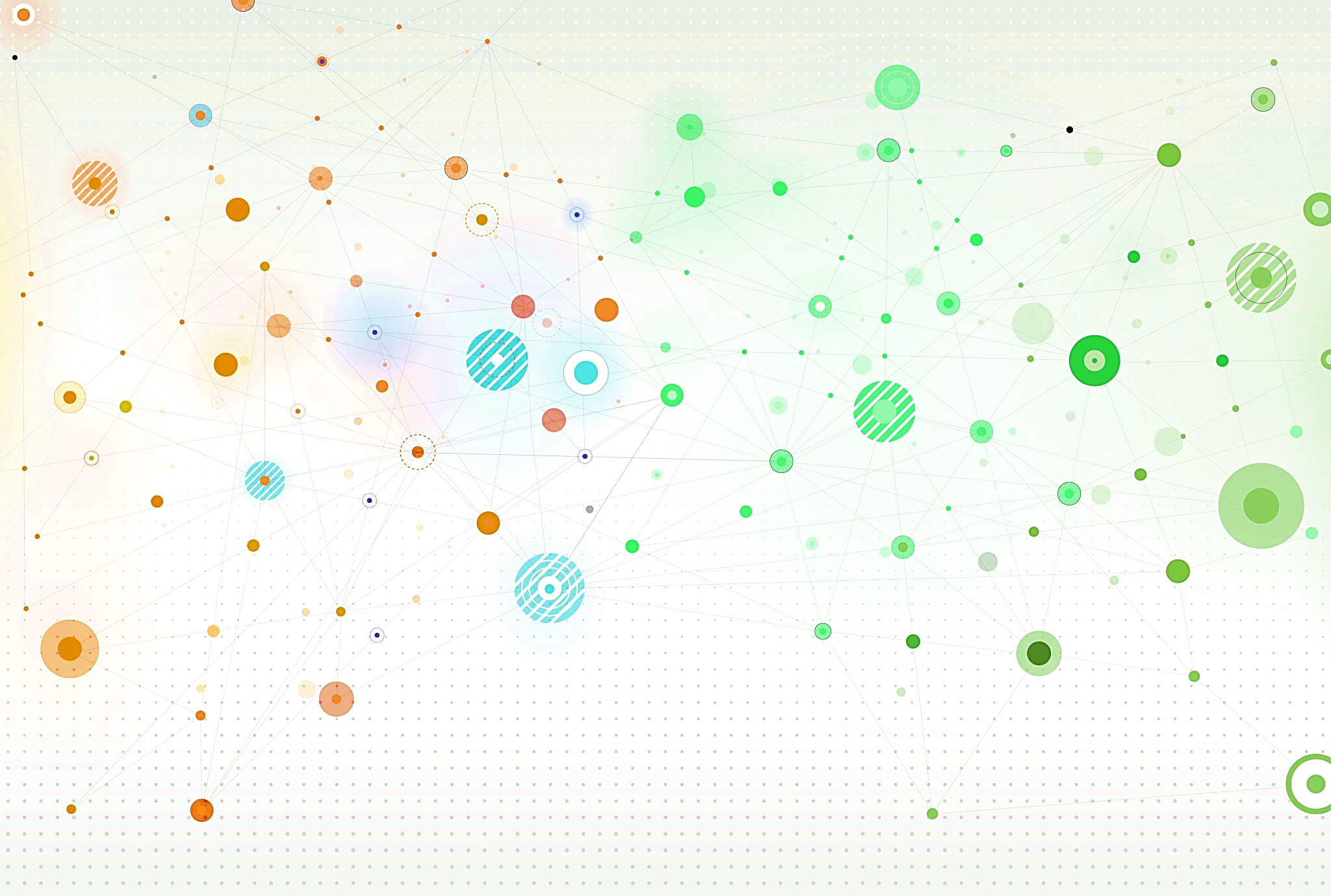 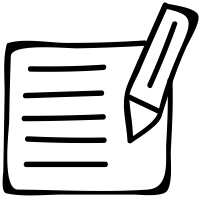 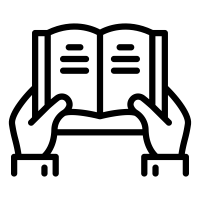 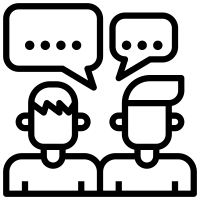 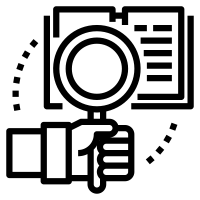